MAPOVÁ APLIKACE PRO FOTOGRAFICKY ZAJÍMAVÁ MÍSTA V OKOLÍ BRNA
Monika Bláhová
Vedoucí práce: doc. RNDr. Tomáš Řezník, Ph.D.
MASARYKOVA UNIVERZITA
Přírodovědecká fakulta
Geografický ústav
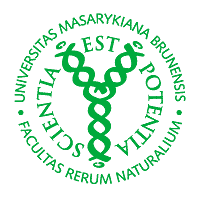 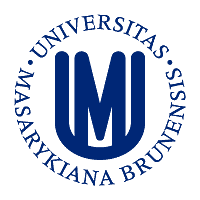 OSNOVA
CÍLE PRÁCE
HODNOCENÍ VYBRANÝCH WEBOVÝCH MAPOVÝCH ZDROJŮ
STANOVENÍ FUNKČNÍCH A MIMOFUNKČNÍCH POŽADAVKŮ
STRUKTURA APLIKACE
SOFTWARE A TECHNOLOGIE
REALIZACE PROJEKTU
VÝSLEDKY PRÁCE
CÍLE PRÁCE
VYTVOŘENÍ PILOTNÍ WEBOVÉ MAPOVÉ APLIKACE

Hodnocení vybraných webových mapových zdrojů
Sestavení matice funkčních a mimofunkčních požadavků na aplikaci
Návrh struktury aplikace
HODNOCENÍ VYBRANÝCH WEBOVÝCH MAPOVÝCH ZDROJŮ
Google maps, OpenStreet maps, Mapy.cz
Funkční požadavky
Mimofunkční požadavky
STANOVENÍ FUNKČNÍCH A MIMOFUNKČNÍCH POŽADAVKŮ
Implementace v prostředí WWW
Zobrazení základních kompozičních prvků
Jednoduché ovládání
Propojení mapového pole a nahraných fotografií
Administrace uživatelů
Nahrávání a správa fotografií
Volně dostupné SW produkty pro realizaci
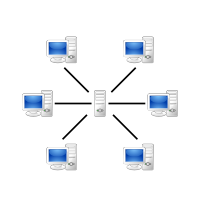 STRUKTURA APLIKACE
Klient – server
Rozlišení části veřejné a části pro zaregistrované uživatele
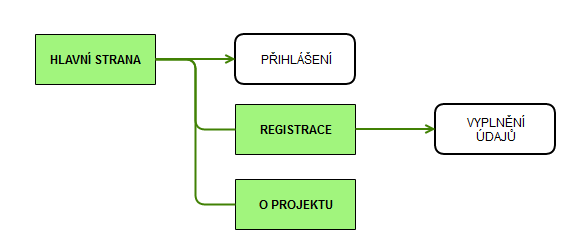 Struktura veřejné části aplikace
STRUKTURA APLIKACE
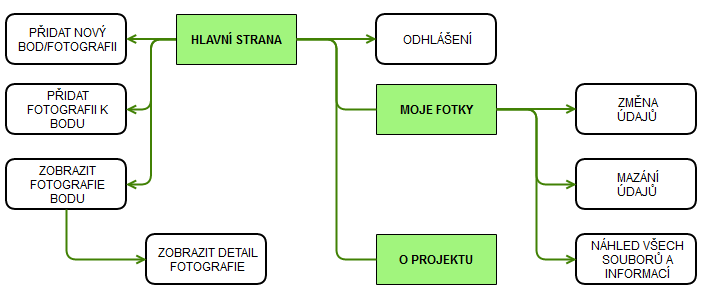 Struktura části pro přihlášené uživatele
SOFTWARE A TECHNOLOGIE
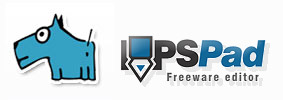 editor PSPad 4.5.8
Apache HTTP server project
MySQL Database 5.6 (Oracle)
php MyAdmin

Google Maps API
HTML, PHP, JavaScript, CSS, SQL
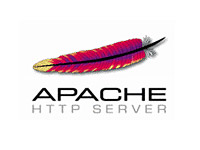 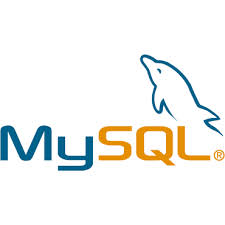 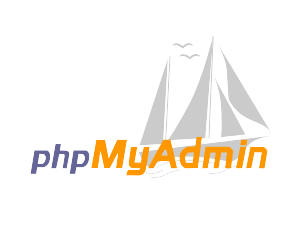 REALIZACE PROJEKTU
MAPOVÁ ČÁST
ADMINISTRACE UŽIVATELŮ
SPRÁVA FOTOGRAFIÍ
UŽIVATELSKÉ ROZHRANÍ
WEBOVÁ IMPLEMENTACE
MAPOVÁ ČÁST
ZÁKLADNÍ FUNKČNOST MAPOVÉHO POLE
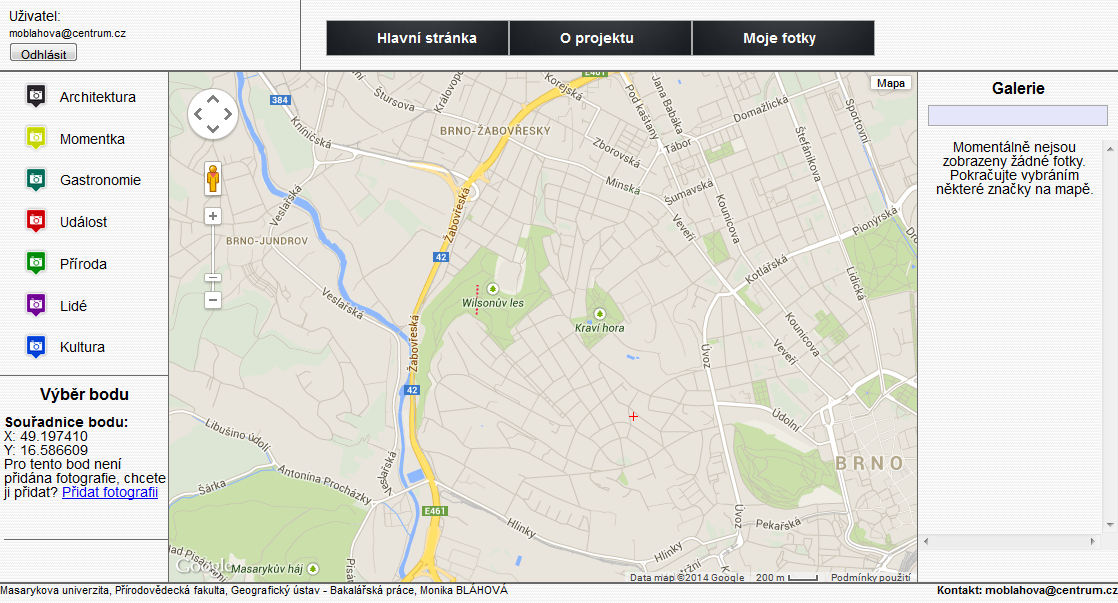 MAPOVÁ ČÁST
PŘIDÁVÁNÍ BODŮ A PROPOJENÍ S GALERIÍ FOTOGRAFIÍ
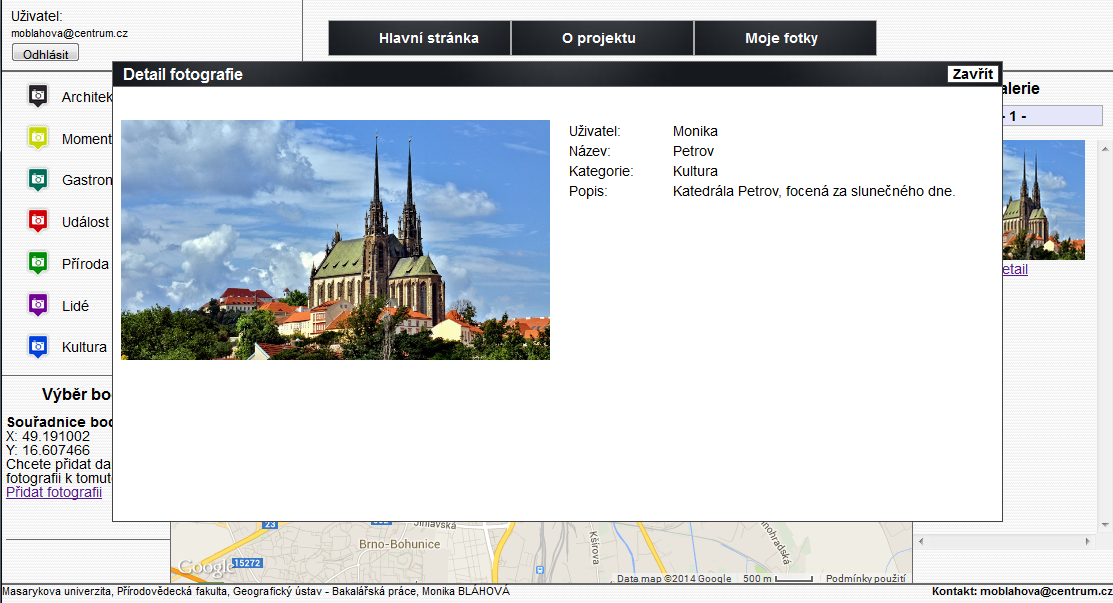 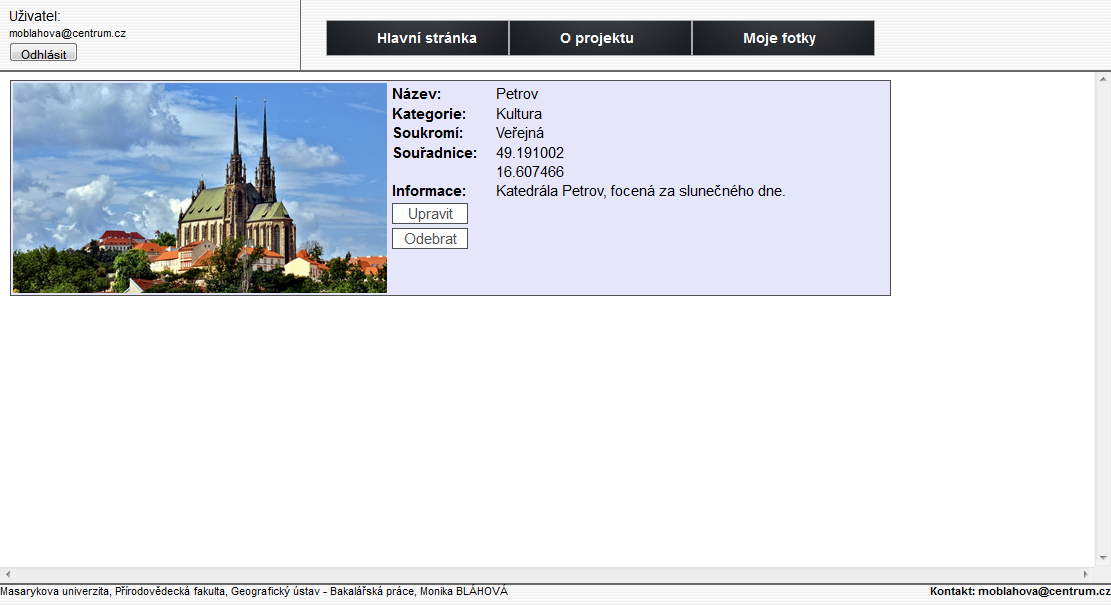 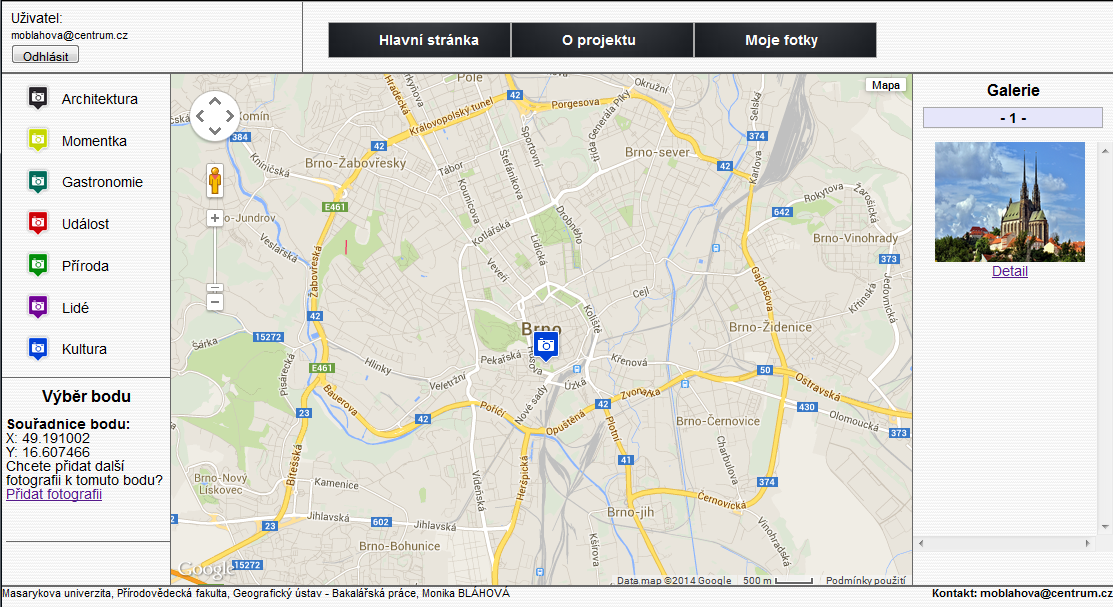 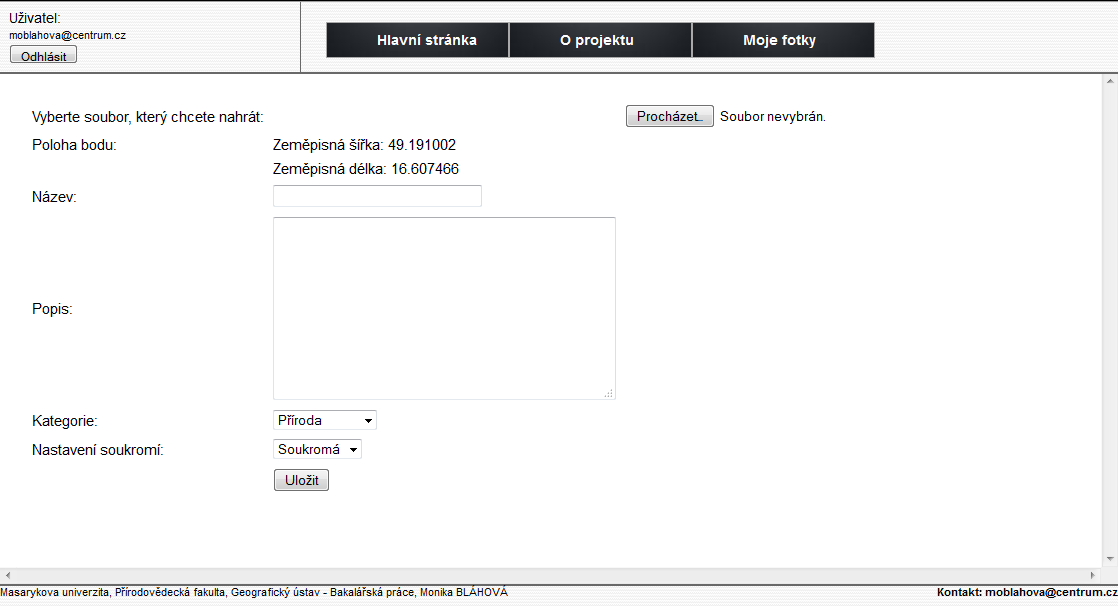 ADMINISTRACE UŽIVATELŮ
REGISTRACE, PŘIHLÁŠENÍ A ODHLÁŠENÍ UŽIVATELE
KONTROLA PŘIHLÁŠENÍ
ZABEZPEČENÍ VSTUPŮ A UŽIVATELSKÝCH ÚDAJŮ
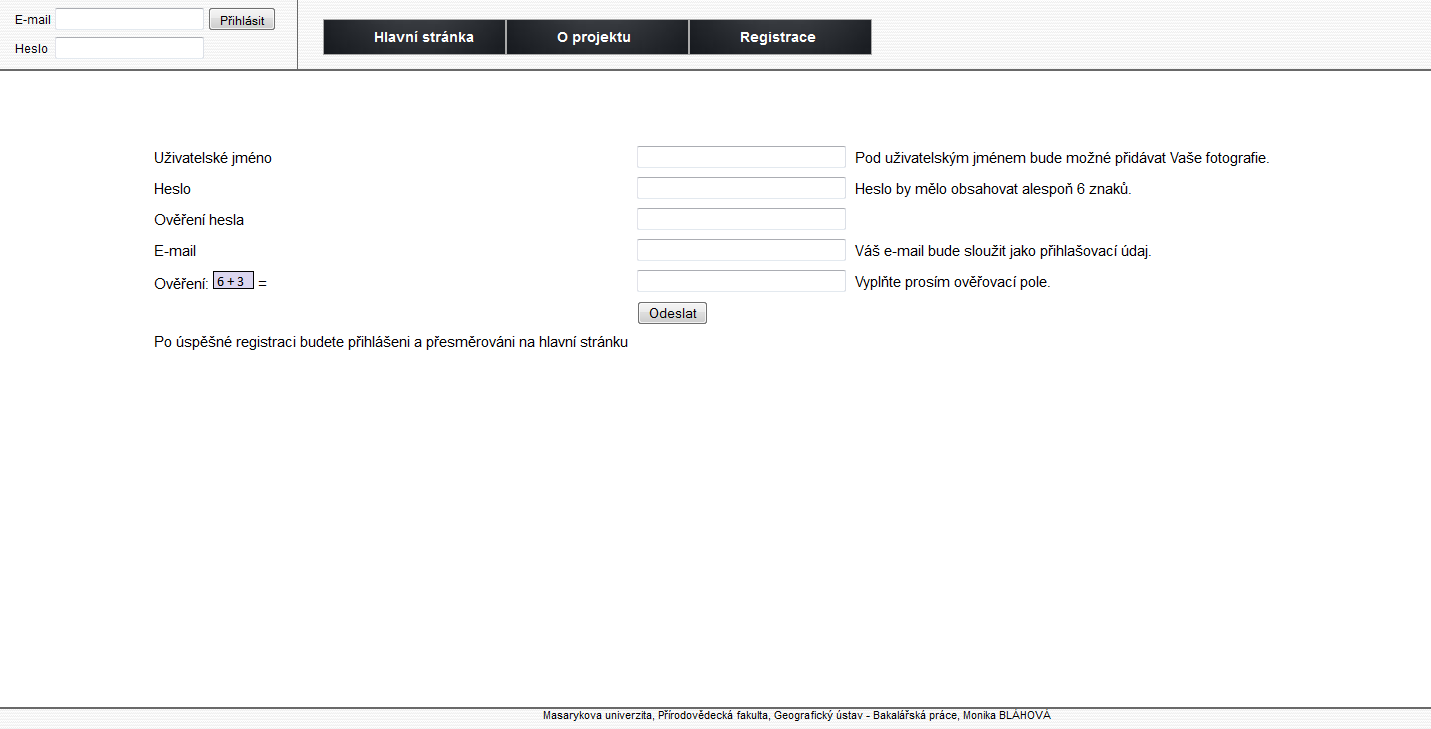 ADMINISTRACE UŽIVATELŮ
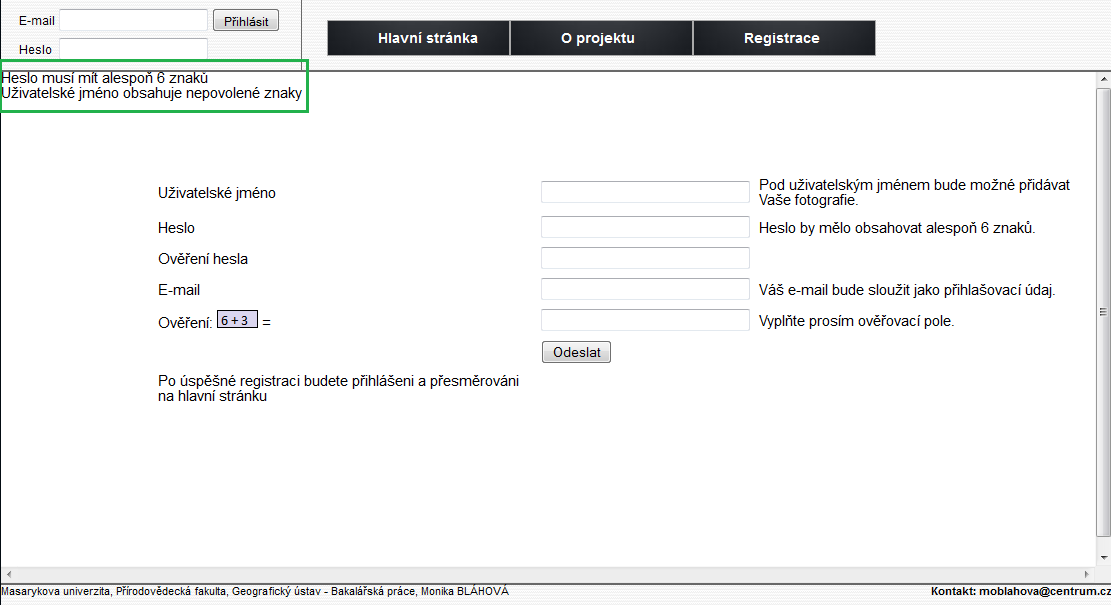 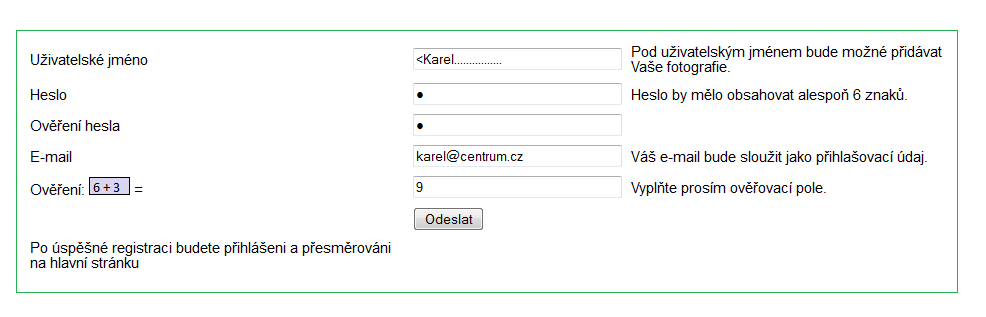 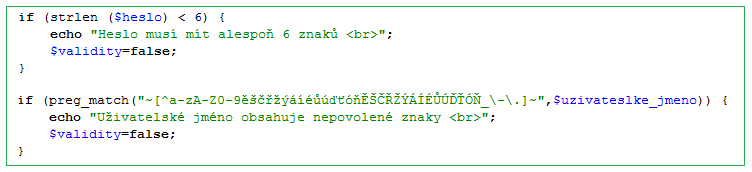 SPRÁVA FOTOGRAFIÍ
UKLÁDÁNÍ SOUBORŮ NA SERVER
NASTAVENÍ PARAMETRŮ UKLÁDANÝCH SOUBORŮ
KONTROLA NAHRÁVANÝCH DAT
MAZÁNÍ SOUBORŮ
PROPOJENÍ S MAPOVÝM POLEM A BODY ZÁJMU
SPRÁVA FOTOGRAFIÍ
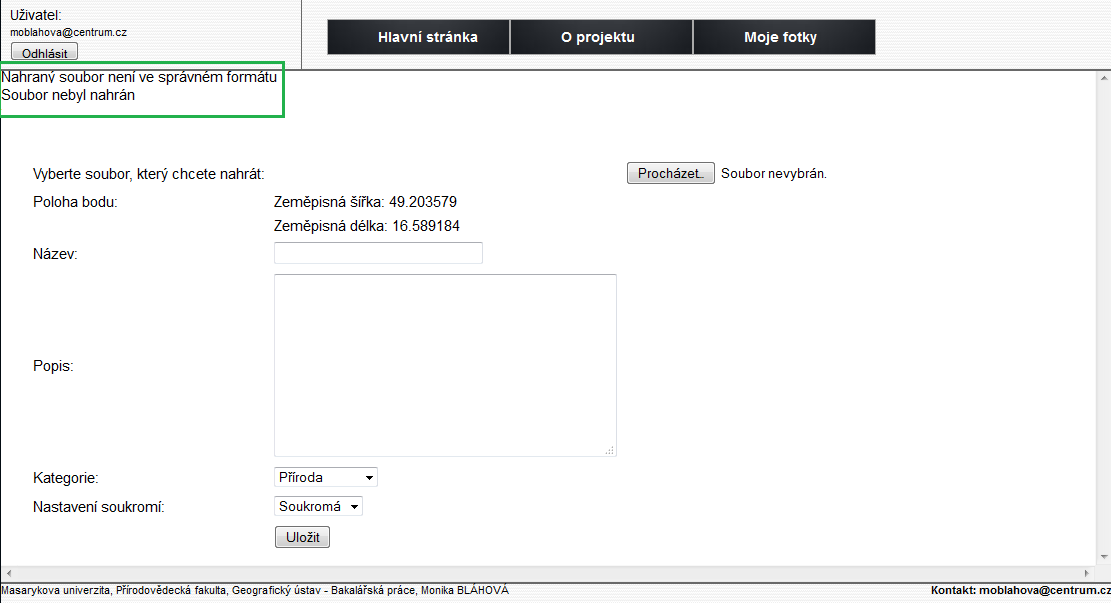 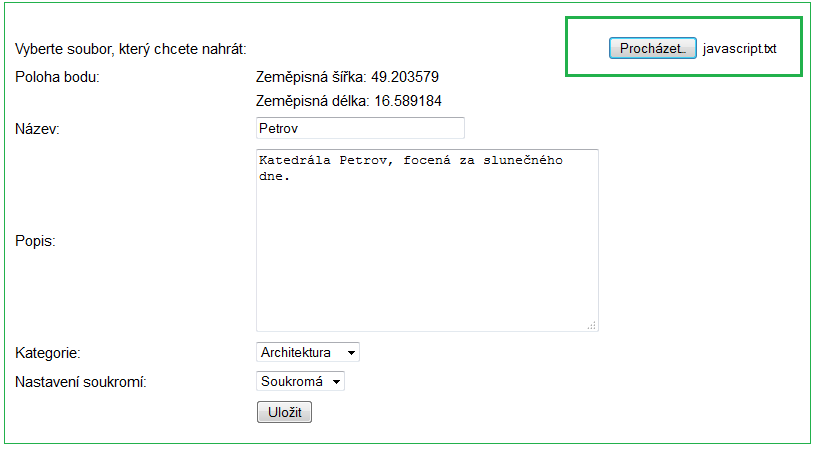 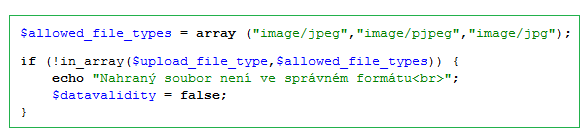 VÝSLEDKY PRÁCE
Rešerše existujících řešení
Matice požadavků aplikovatelná na jiné projekty
Webová aplikace

Výsledný projekt dostupný na: http://fotomap.moxo.cz/index.php
MOŽNOSTI ROZVOJE
V RÁMCI NAVAZUJÍCÍ DIMPLOMOVÉ PRÁCE

Rozšíření funkčnosti aplikace
Možnost propojení se sociálními sítěmi
Rozšíření aplikace pro rozsáhlejší oblast
DĚKUJI ZA POZORNOST !
Monika Bláhová
Kontakt: moblahova@centrum.cz
MASARYKOVA UNIVERZITA
Přírodovědecká fakulta
Geografický ústav
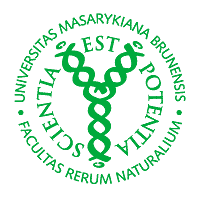 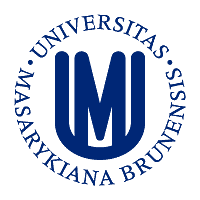